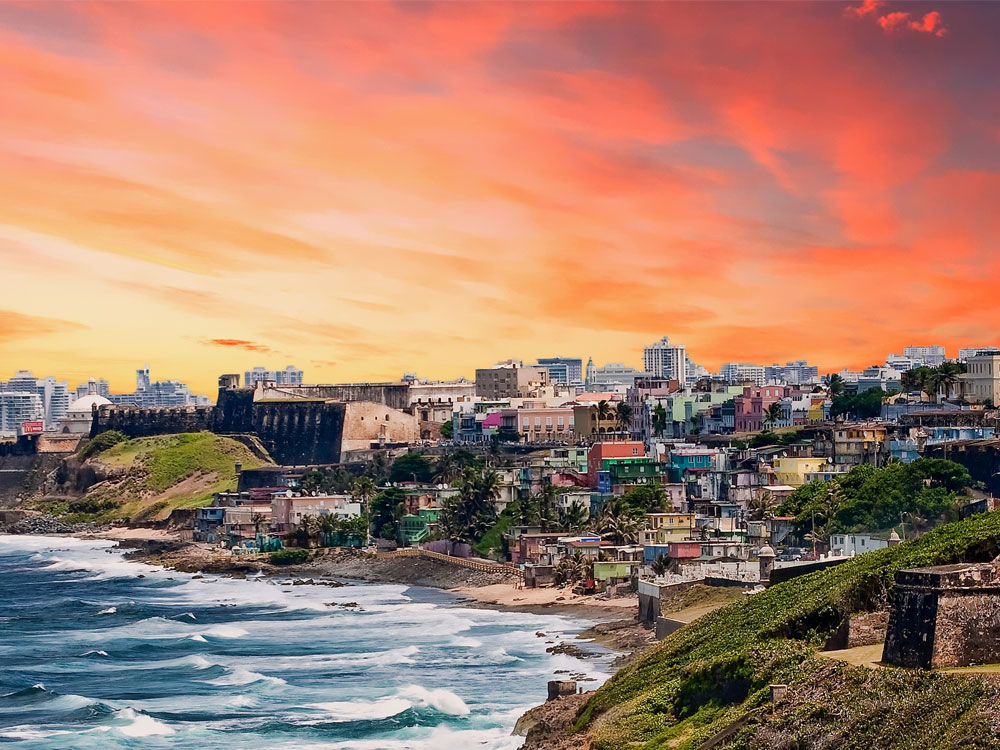 Insert title here(75 characters maximum)
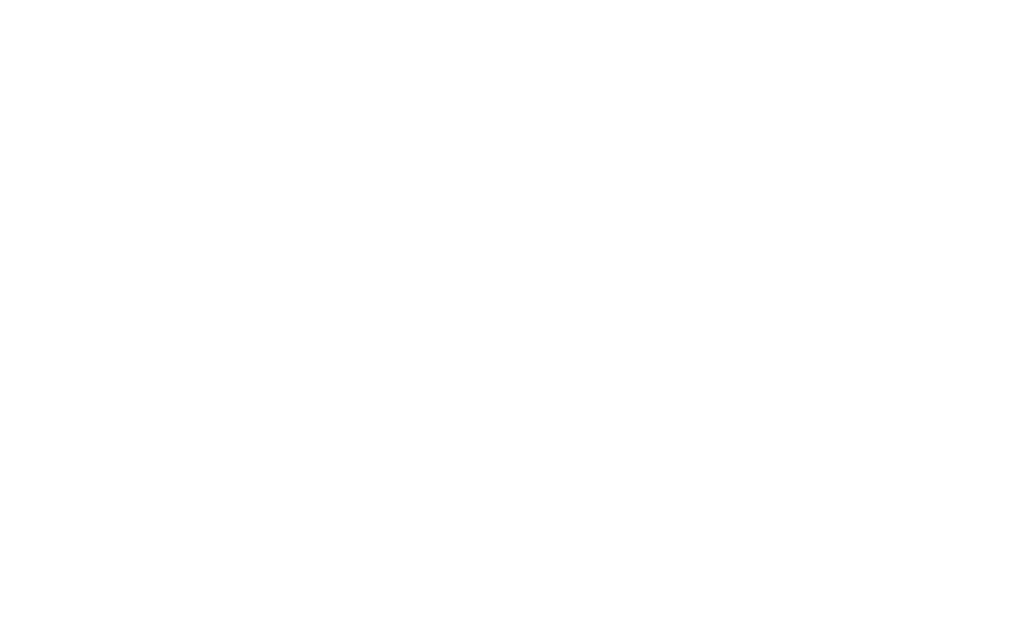 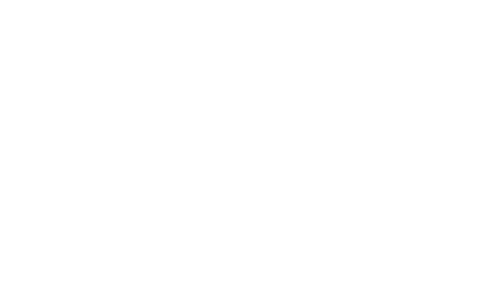 Insert subtitle here (75 characters maximum)
Name of Presenter
Event Name
DD Month 2017
Joint Meeting of the ICANN Board with the Governmental Advisory Committee (GAC)
13 March 2018
Questions from the ICANN Board
What are your key goals in 2018?  The Board is interested in this question to make sure that its own priorities are aligned with the community’s priorities.
What are your most relevant longer-term goals?  The Board is interested in this question because discussions about longer-term goals and strategic planning will commence soon between the community, the Board and ICANN org.
Questions from the GAC to the ICANN Board
A: For discussion
1.    GDPR/WHOIS: The GAC would appreciate any reaction that the Board may have to the comments submitted by the GAC on ICANN’s Proposed Interim Model for GDPR Compliance, in particular:
(a)  How, specifically, the model will reflect the GAC advice in the Abu Dhabi Communique to maintain a WHOIS system that keeps “WHOIS quickly accessible for security and stability purposes, for consumer protection and law enforcement investigations, and for crime prevention efforts, through user-friendly and easy access to comprehensive information to facilitate timely action” and keeps “WHOIS  quickly accessible to the public (including businesses and other organizations) for legitimate purposes, including to combat fraud and deceptive conduct, to combat infringement and misuse of intellectual property, and to engage in due diligence for online transactions and communications;”
Questions from the GAC to the ICANN Board
(b)  What is expected of the GAC in relation to the design and implementation of the accreditation programs? Would that role be advisory or operational?
(c)   Providing more clarity on what will happen between the implementation of the interim model on 25th May and the time when the accreditation programs are operational?  Is there a risk of having a “black out" of the WHOIS for an undetermined period?
(d)  Can Board members express their views on the possibility of operationalizing, in the WHOIS system, the important distinction made in GDPR between legal and natural persons?
2.    IGO Protections: In their letter of 22 December 2017 to Donuts Inc. concerning Euclid University, the Board Vice-Chair and the President of the Global Domains Division noted that: “The protections for IGO acronyms remains a topic of discussion between the GNSO and the GAC and is being facilitated by former ICANN Board Member Bruce Tonkin.” Can the Board confirm that the facilitated process in this regard has not progressed since ICANN 58, and indicate what are the next steps?
Questions from the GAC to the ICANN Board
B: For noting (the GAC is happy to elaborate on these points if the Board wishes, but otherwise just to note for the record)
3.    Timing of Board response to GAC Communiques: The GAC welcomes the fact that the Board has provided a detailed timeline for responding to Communiques and is making efforts to reduce the time involved. 
4.    Dot.Amazon: The GAC has received an update on work by relevant governments to assess the proposal submitted at ICANN 60 by Amazon.com[Amazon.com] and can give further information if the Board wishes; and is aiming to respond to the Board’s request for any additional information by the end of ICANN 61.
5. 2-character codes at the second level: The GAC notes that ICANN Org has undertaken an initiative to mitigate governments concerns with regard to the release of 2 letter codes at the second level, and intends to follow up on implementation of this at ICANN62, bearing in mind that previous GAC advice on the matter stands.
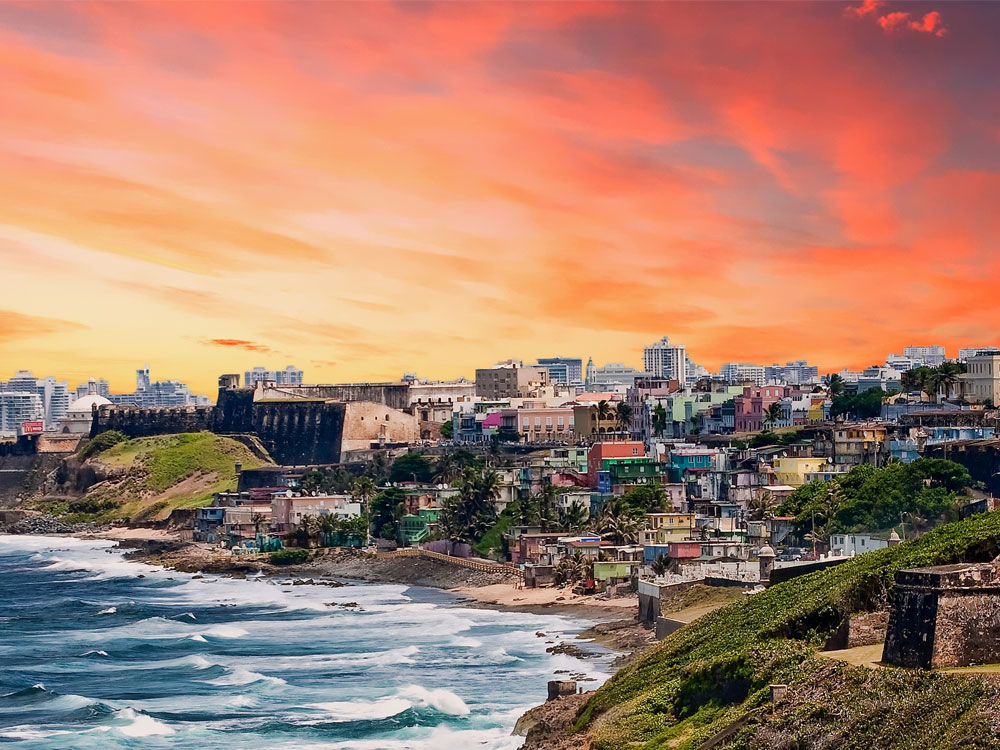 Insert title here(75 characters maximum)
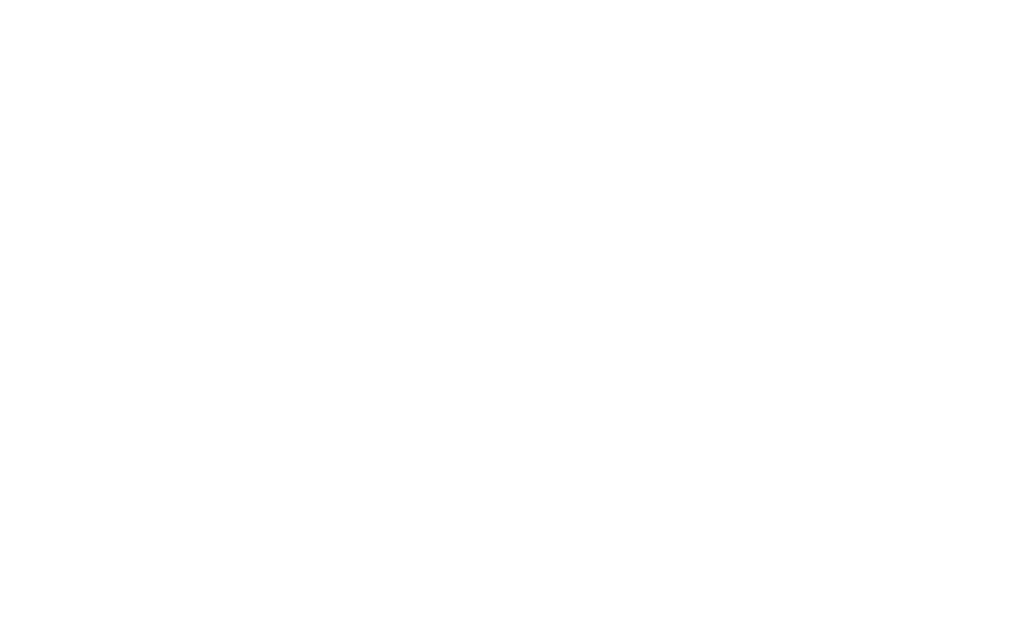 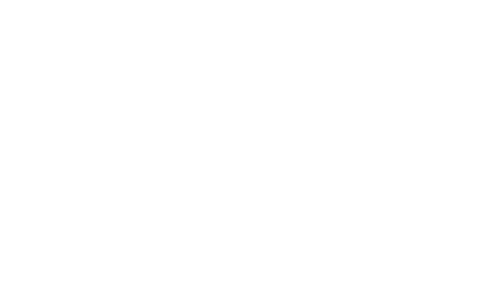 Insert subtitle here (75 characters maximum)
Name of Presenter
Event Name
DD Month 2017